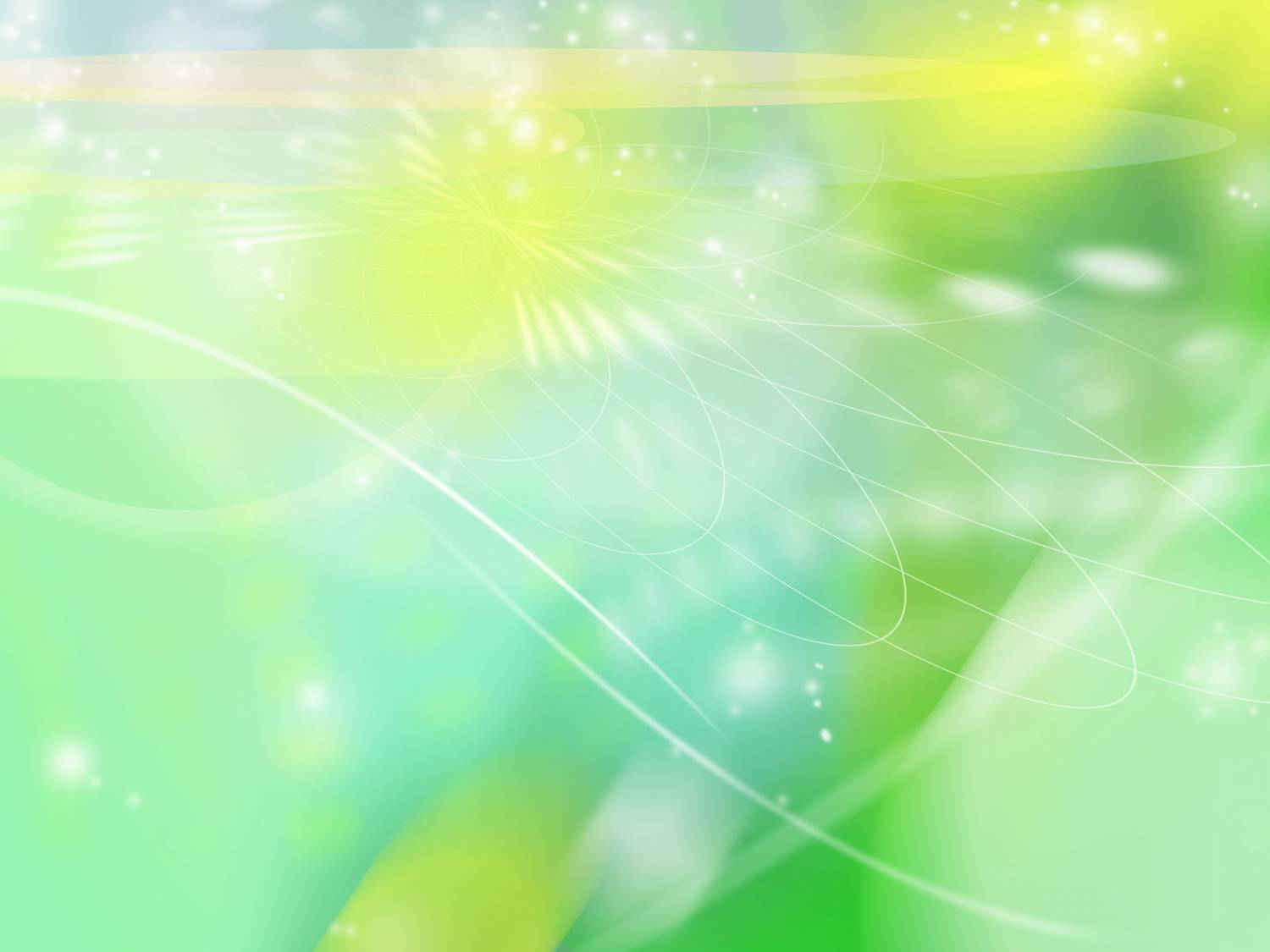 Муниципальное бюджетное дошкольное образовательное учреждение
«Детский сад №28 г.Лениногорска» муниципального образования «Лениногорский муниципальный район» 
Республики Татарстан
Экологический проект
Весёлые 
росточки
Воспитатель:                                                                                                   Батырова Т.М.
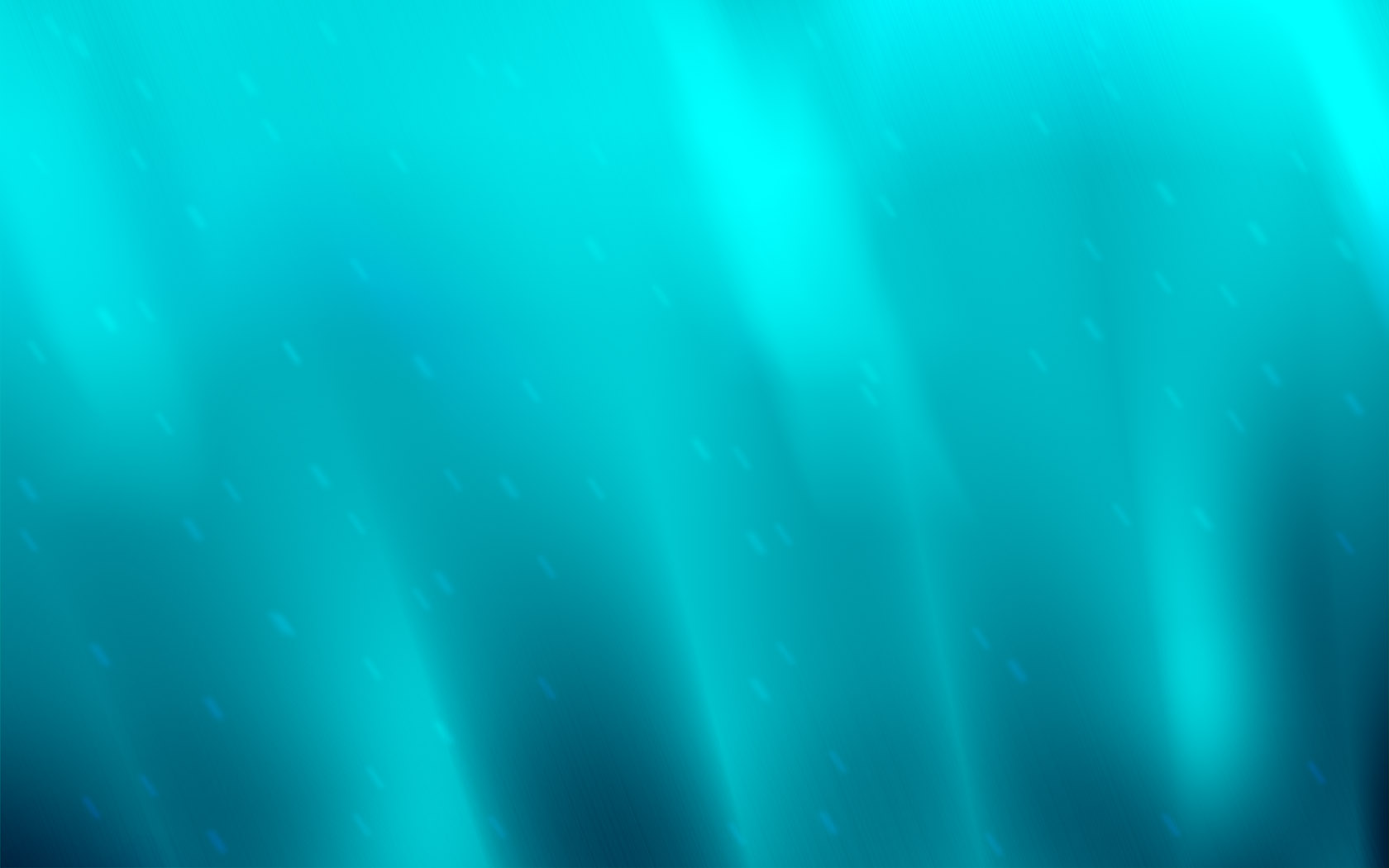 Возраст детей:   6-7 лет
Тип проекта:     практико-ориентированный
Продолжительность:      длительный (3 месяца)
Цель: 
дать детям представление о горохе, как об одном из видов гороховых культур; систематизировать знания о процессе посадки и выращивания гороха
Задачи:
 воспитывать заботливое отношение к растениям, как  к живым существам;
 развивать интерес ко всему живому, окружающему нас; развивать наблюдательность и формировать умение анализировать и делать экологически – правильные выводы;
 научить детей определять предмет труда, отбирать инструменты труда и материалы для работы, определять последовательность трудовых действий. Развивать умение заниматься исследовательской деятельностью.
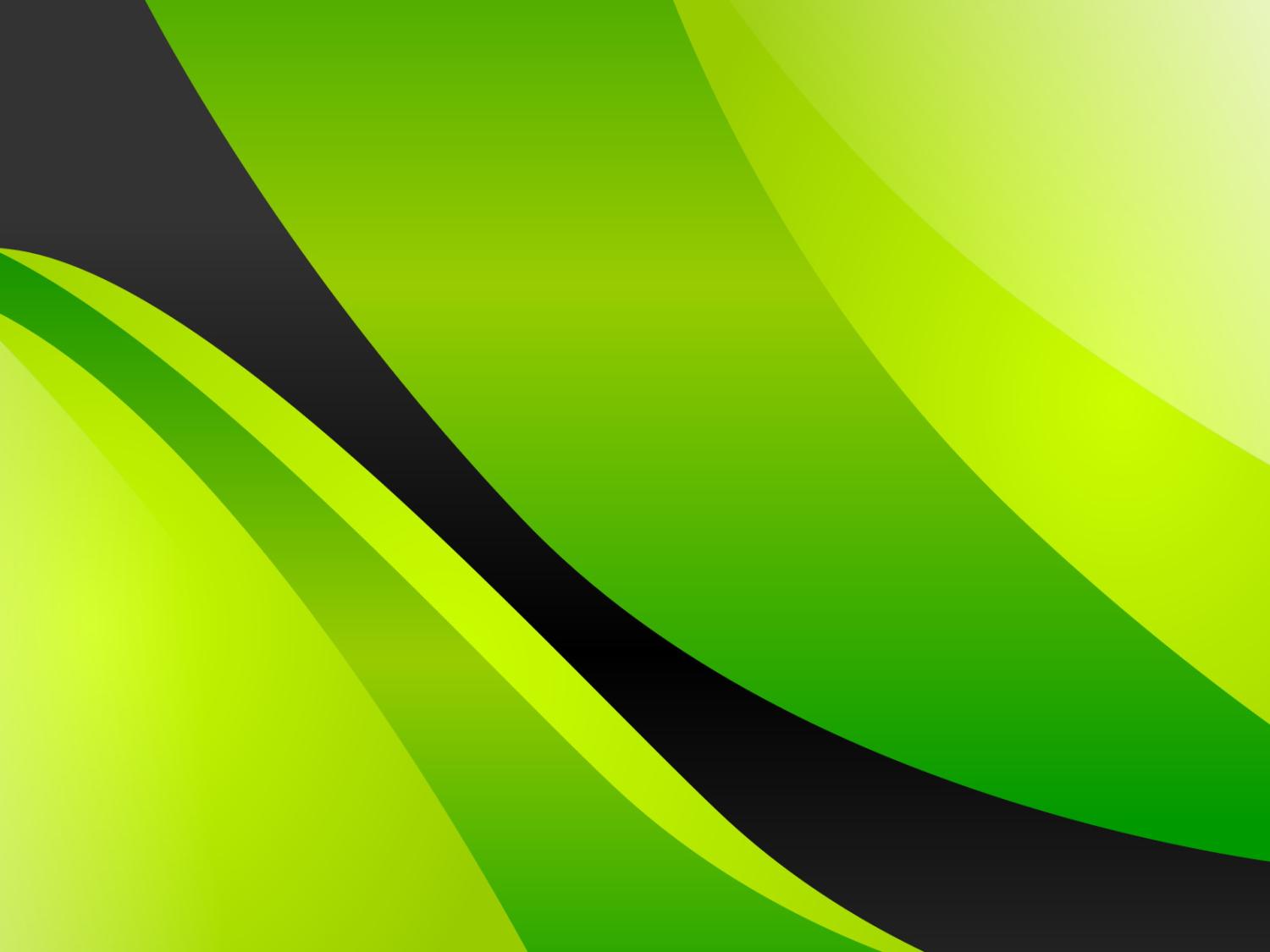 Этапы работы
І. Подготовительный этап
сбор материала (иллюстрации с изображениями бобовых растений (горох, фасоль, бобы);
камешки, земля, песок, палочки для рыхления, лейка; сказки, загадки, стихотворения);
подготовка «Дневника наблюдений»;
придумывание стихотворений и сказок на тему «Горох и витамины»;
подбор материала на тему: «Полезные свойства гороха»;
приобретение семян гороха.
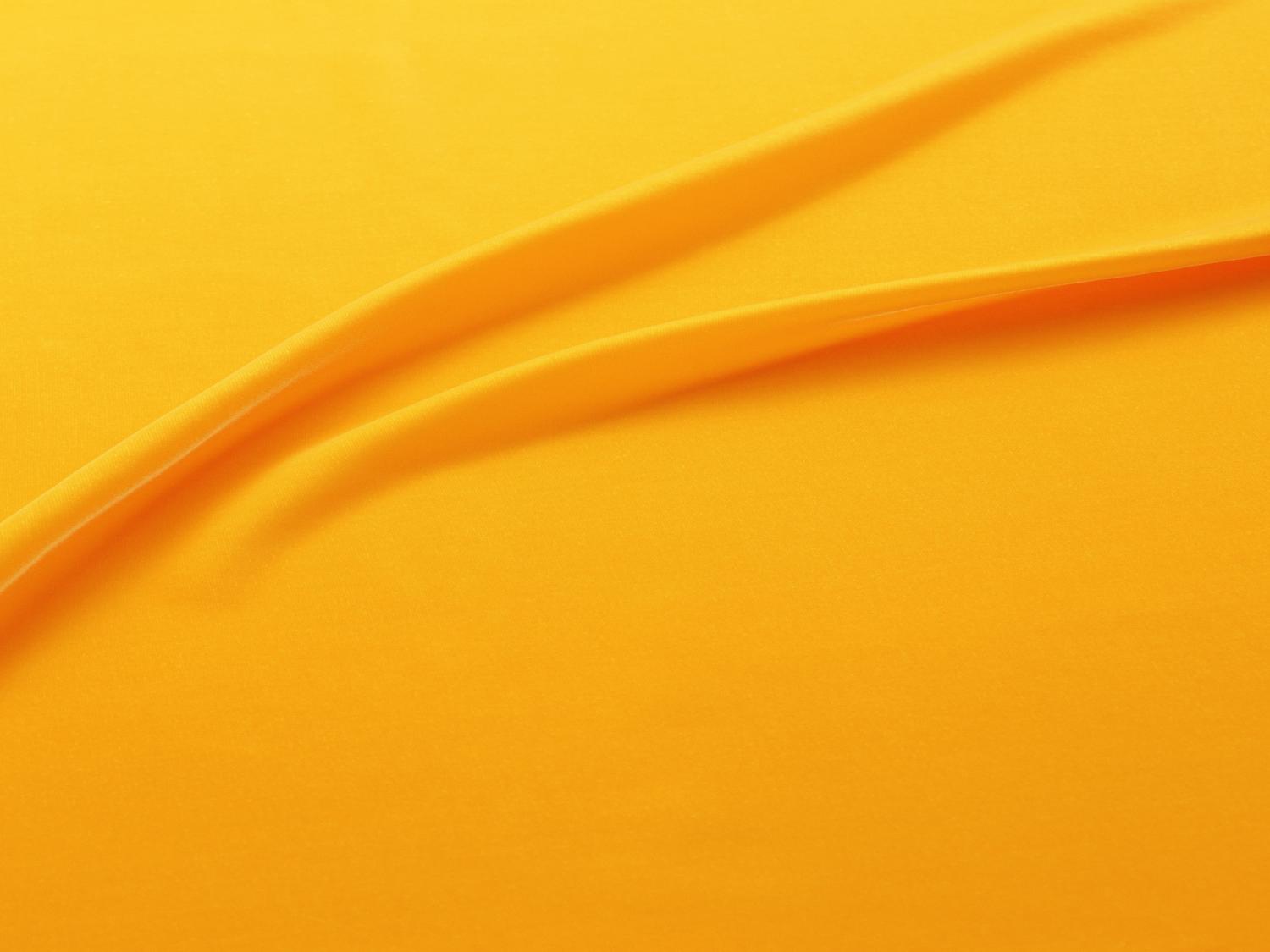 ІІ. Осуществление проекта

Проведение цикла занимательных занятий о растениях на темы: «В мире растений», «Что такое бобовое растение?», «Сравнение злаковых и бобовых культур», «Как узнать растение?», «Ухаживаем сами», «Горох и витамины».
Упражнения и дидактические игры о растениях, цветах, бобовых культурах («Опиши, мы отгадаем», «Знаешь ли ты?», «Раньше - позже», «Что сажают в огороде?», «Где что зреет»).
Проведение опытов для определения свойств земли, песка, камня.
Связь данной темы с другими видами деятельности:
Лепка и рисование на тему: «Зеленый горошек»;
Математика (высчитывание, сравнение количества зерен, их умножение и деление);
Движение – пантомима, изображающая рост и выпад  зерен;
Музыка  (постановка «горохового» танца);
Аппликация (выполнение аппликаций из зерна).
Организация посадки гороха;
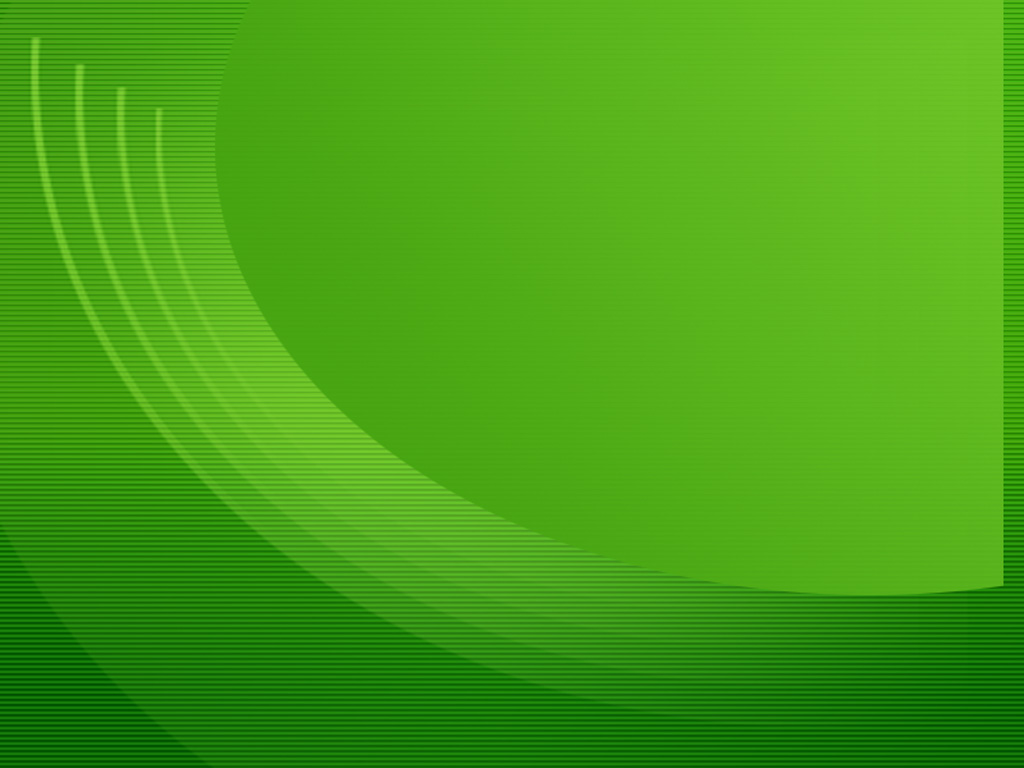 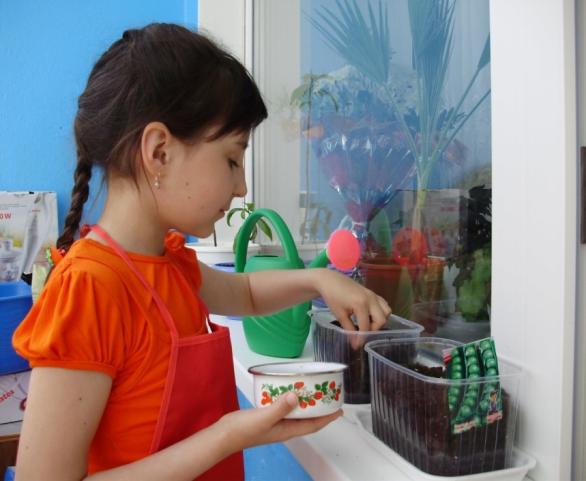 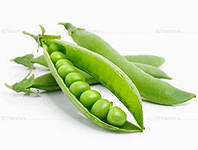 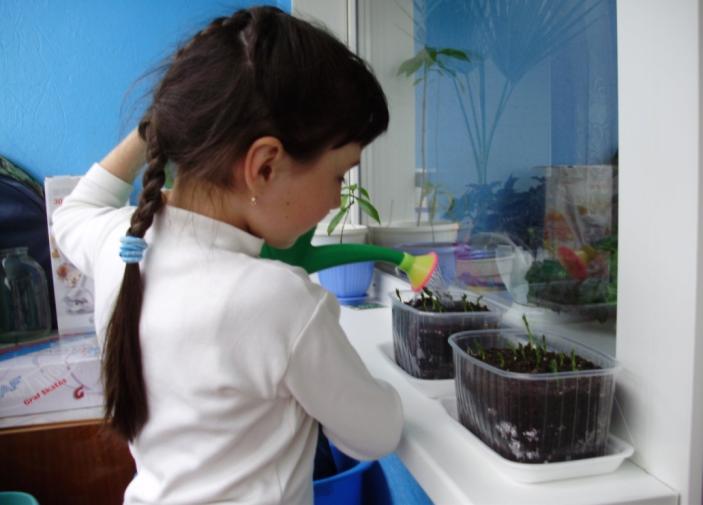 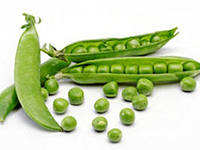 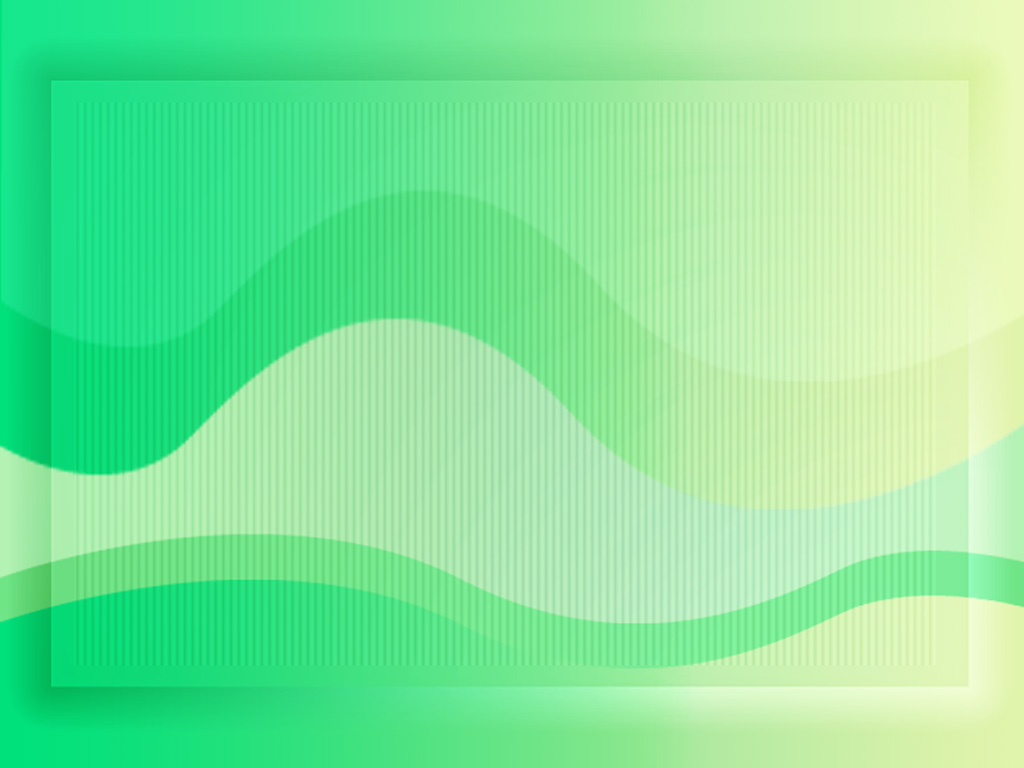 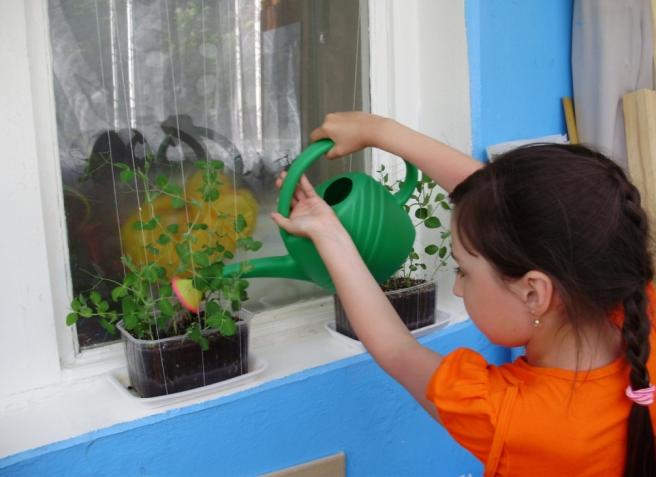 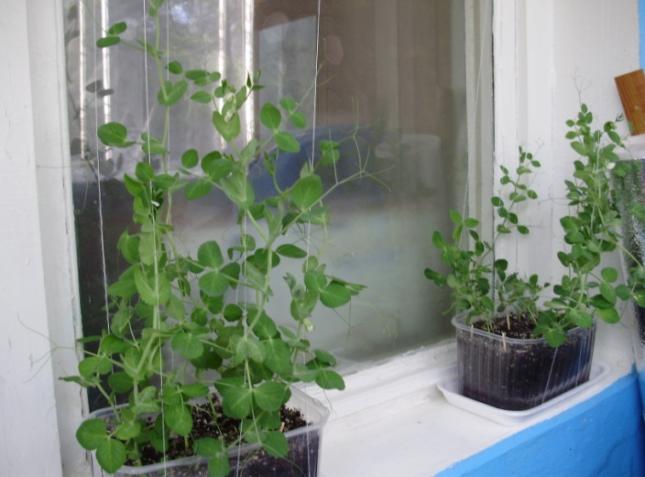 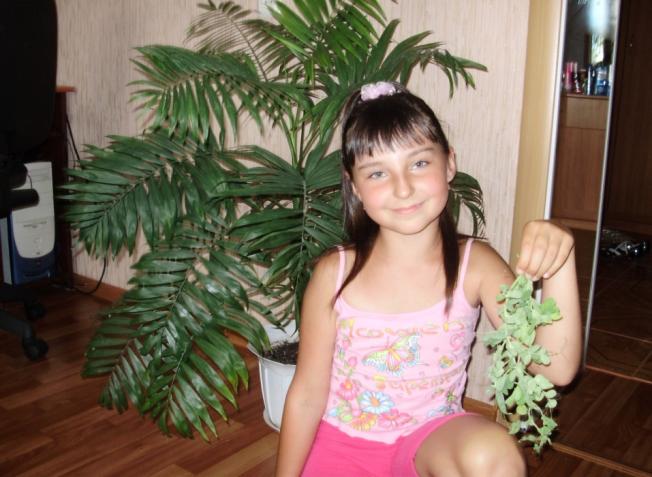 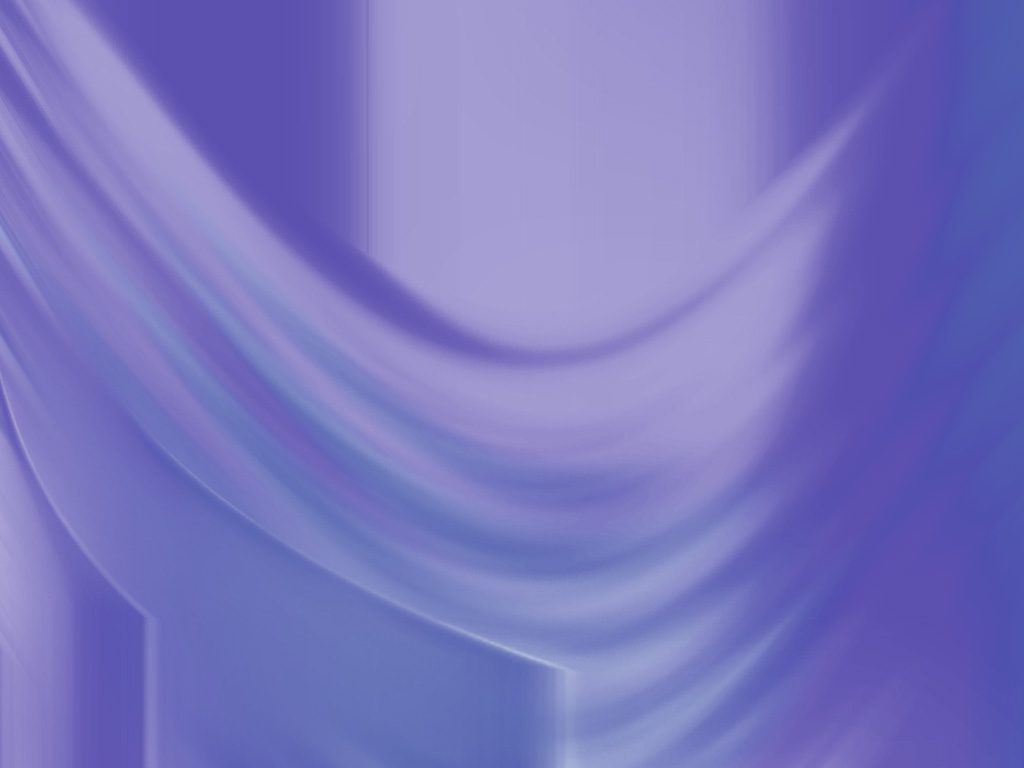 ІІІ. Заключительный этап
1) Оформление «Дневника наблюдений».
2) Приготовление салата с добавлением зеленого горошка.
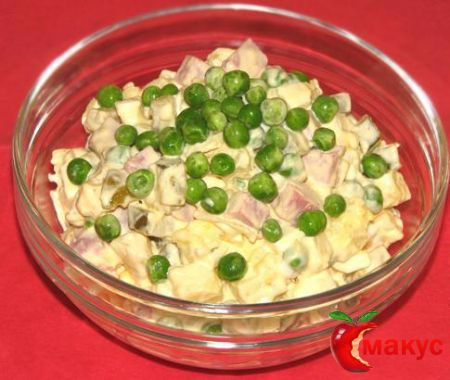 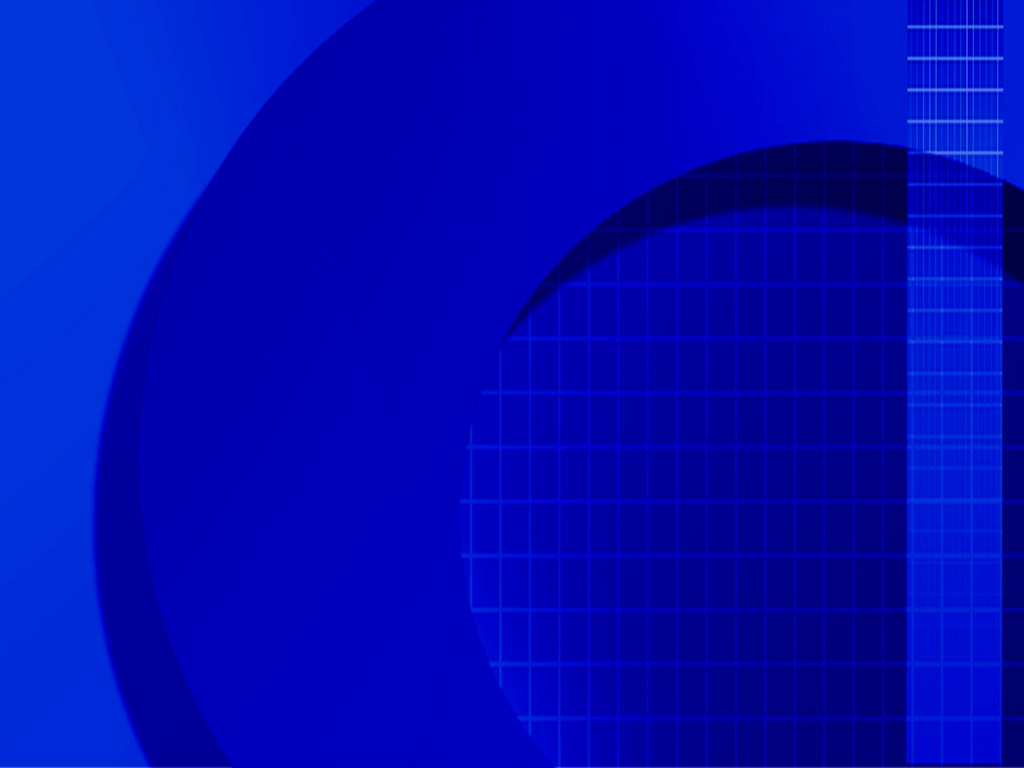 Опыты


Земля


Такая разная земля
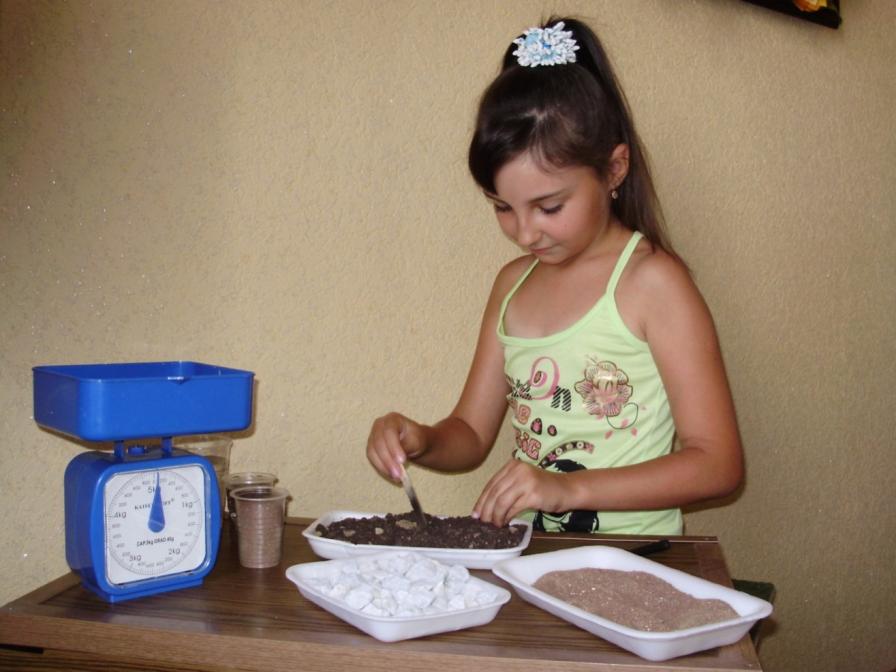 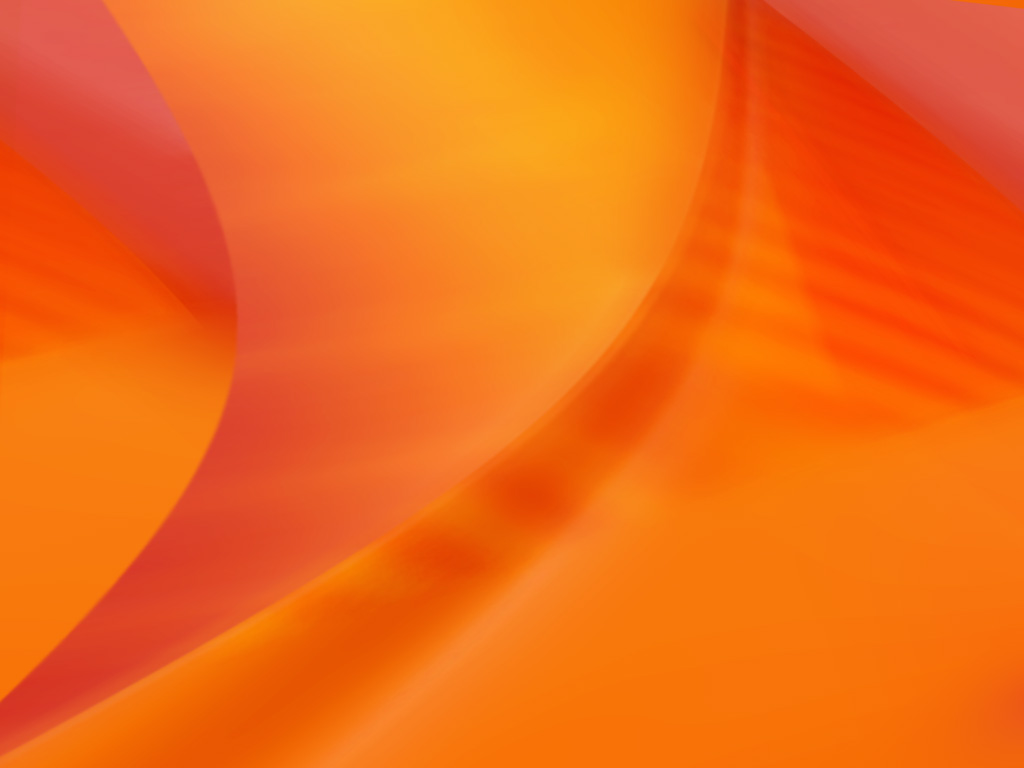 Земля после дождя
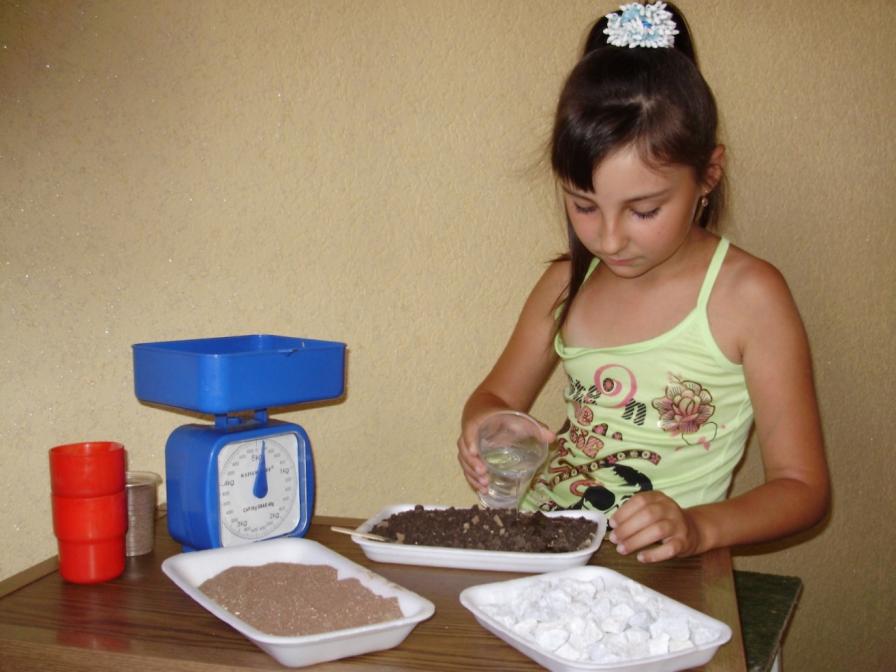 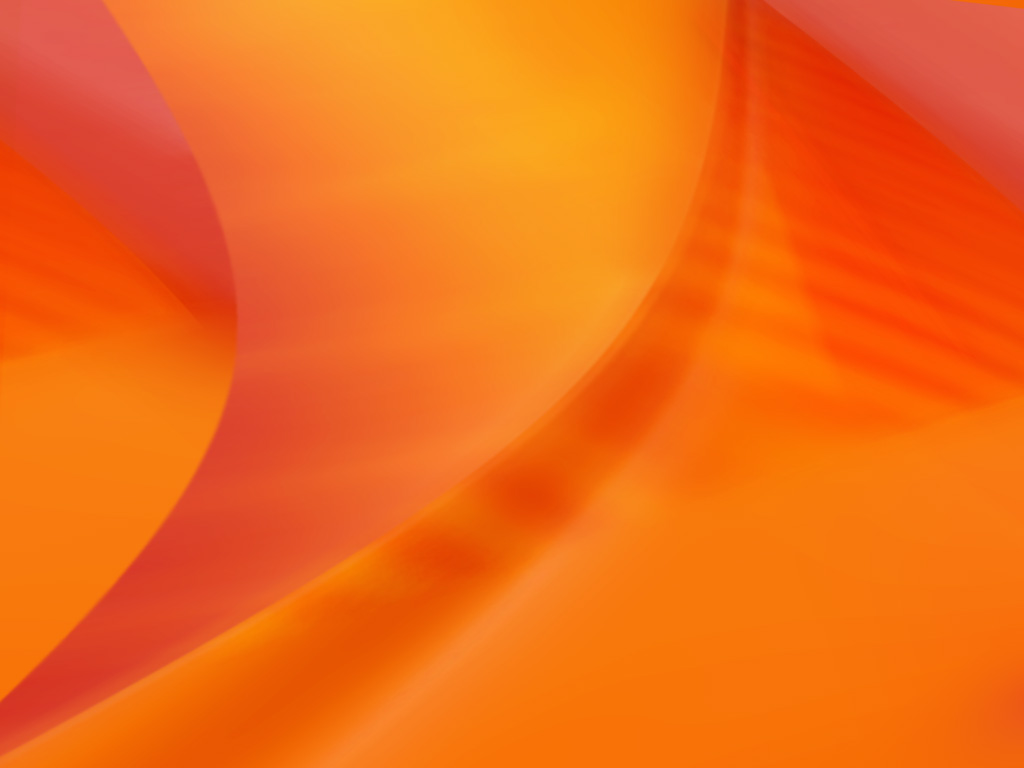 Песок
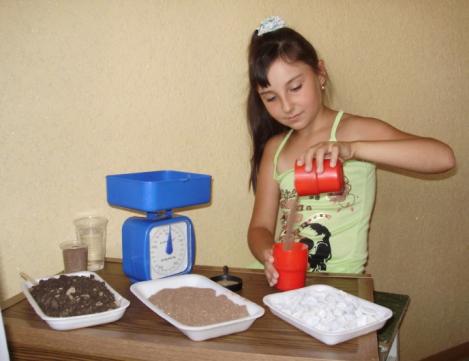 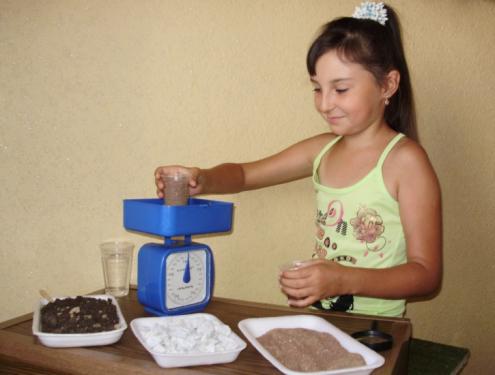 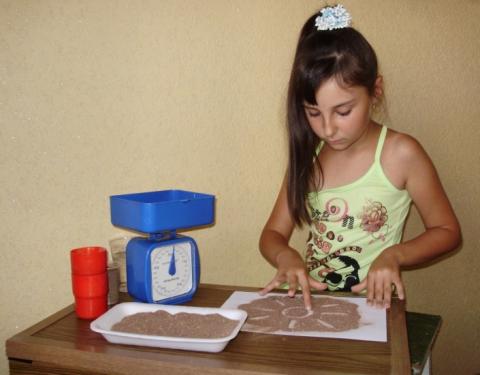 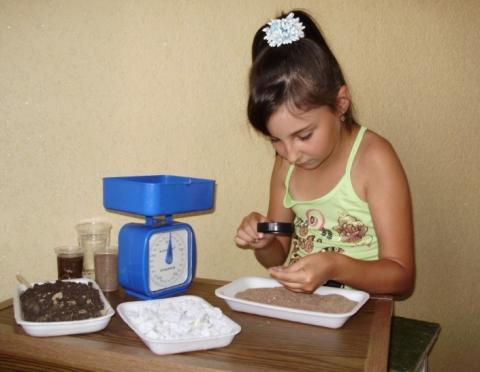 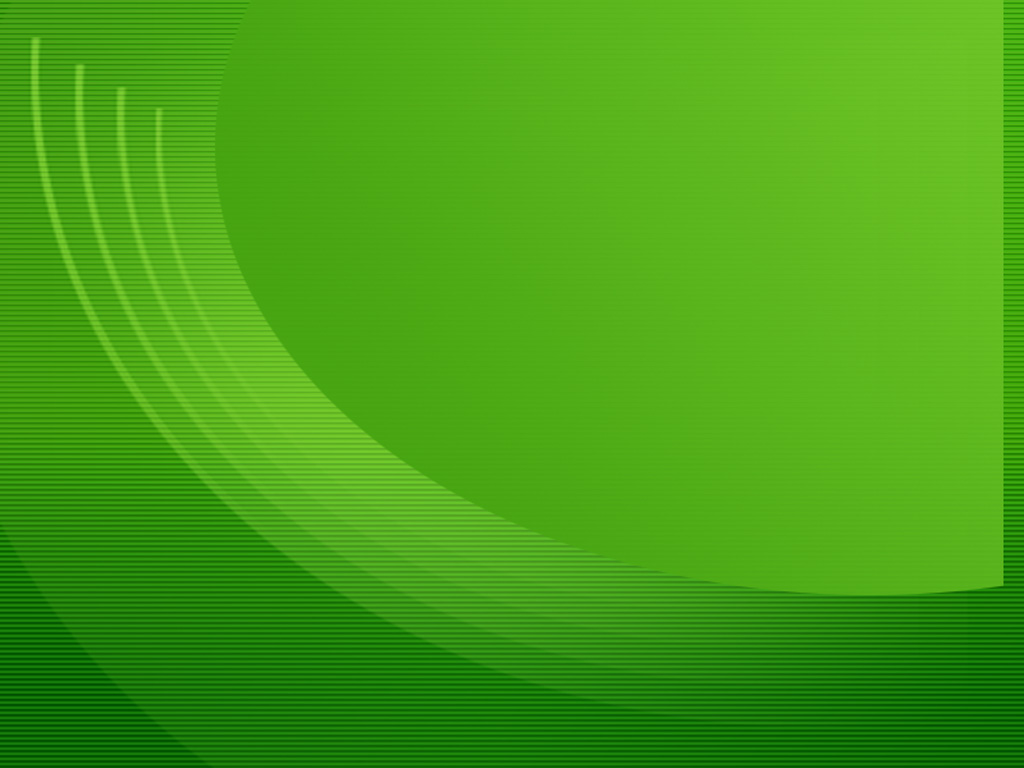 Камни
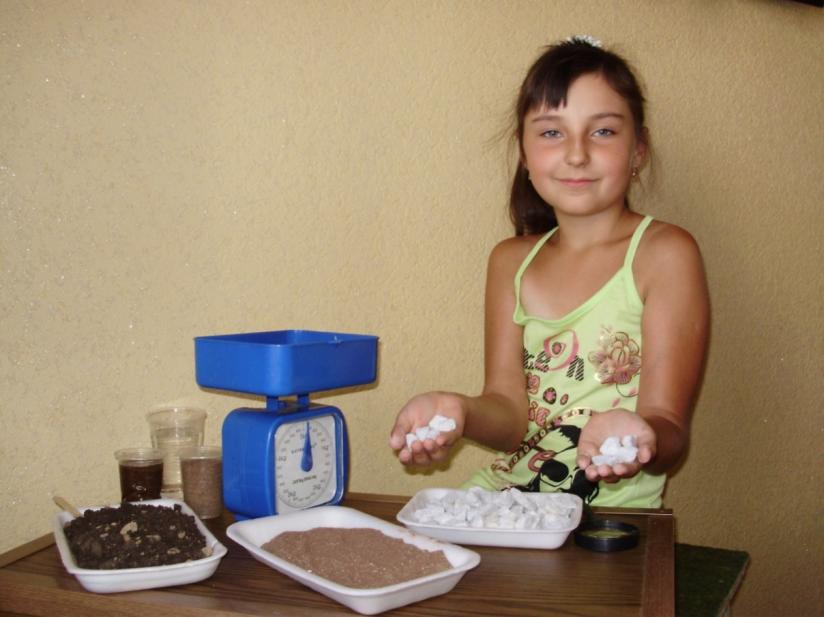 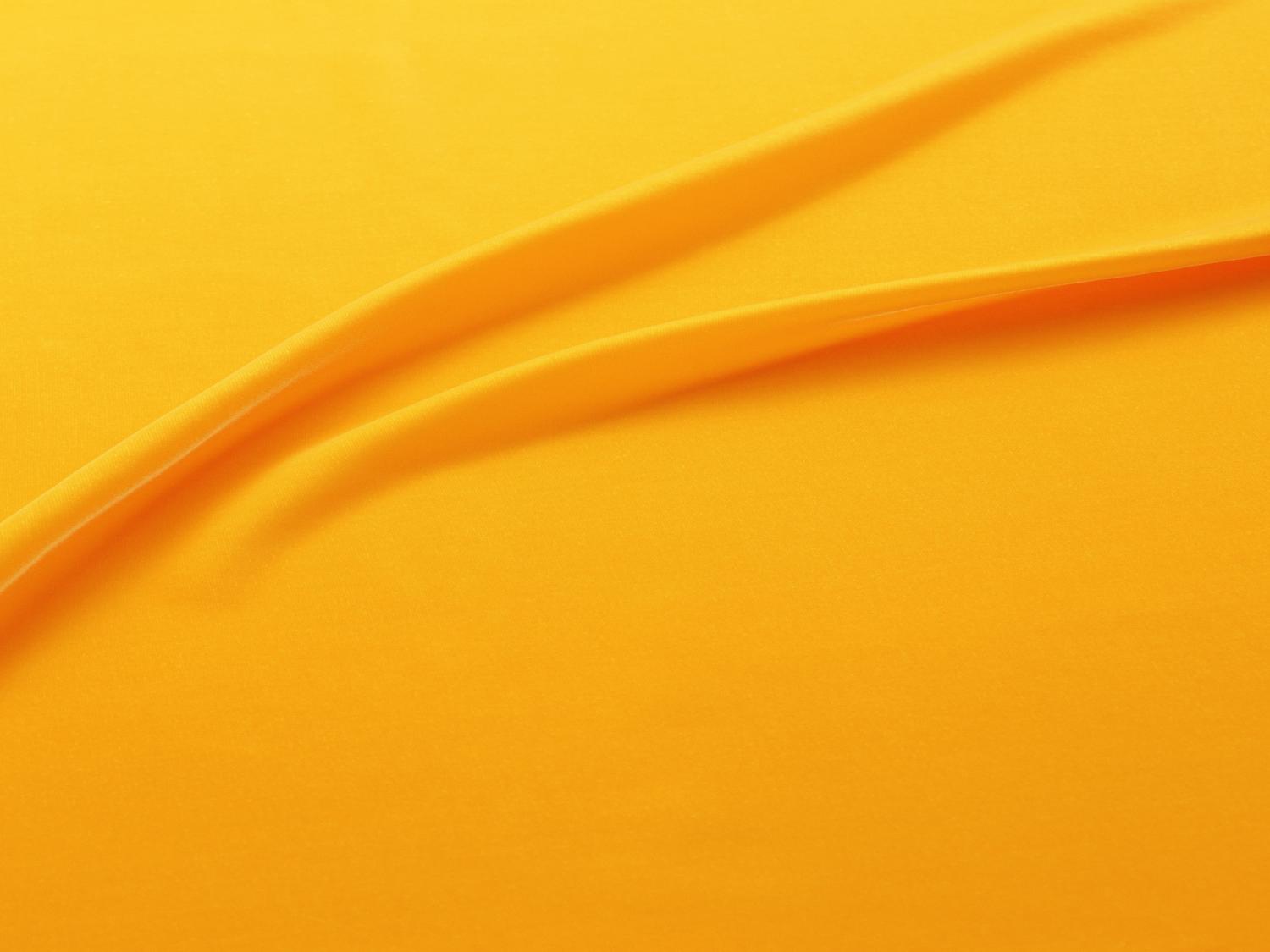 Используемая литература:

Воронкевич О.А. «Добро пожаловать в экологию», Спб., 2004.
Рыжова Н.А. «Воздух - невидимка», М., 1998.
Шорыгина Т.А. «Какие месяцы в году?», М., 2000.
Проекты и темы// Обруч, №6, 1997.
Кургузов О.Ф. «Энциклопедия почемучки, М., Лабиринт - К», 2000.
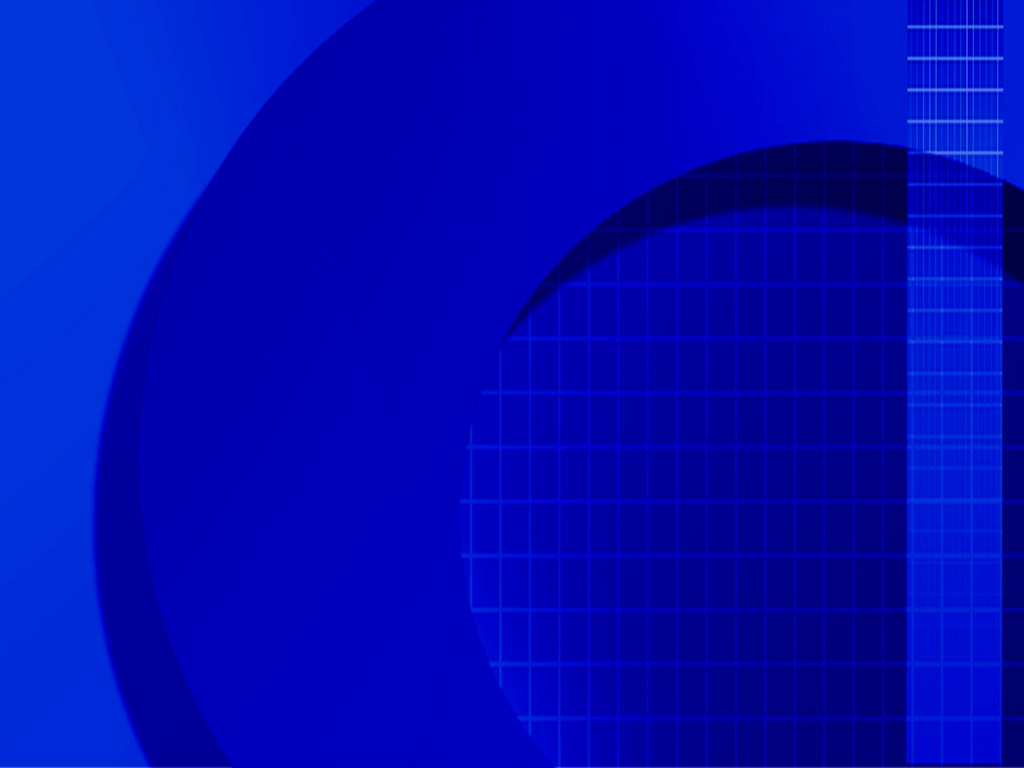 Спасибо за внимание!